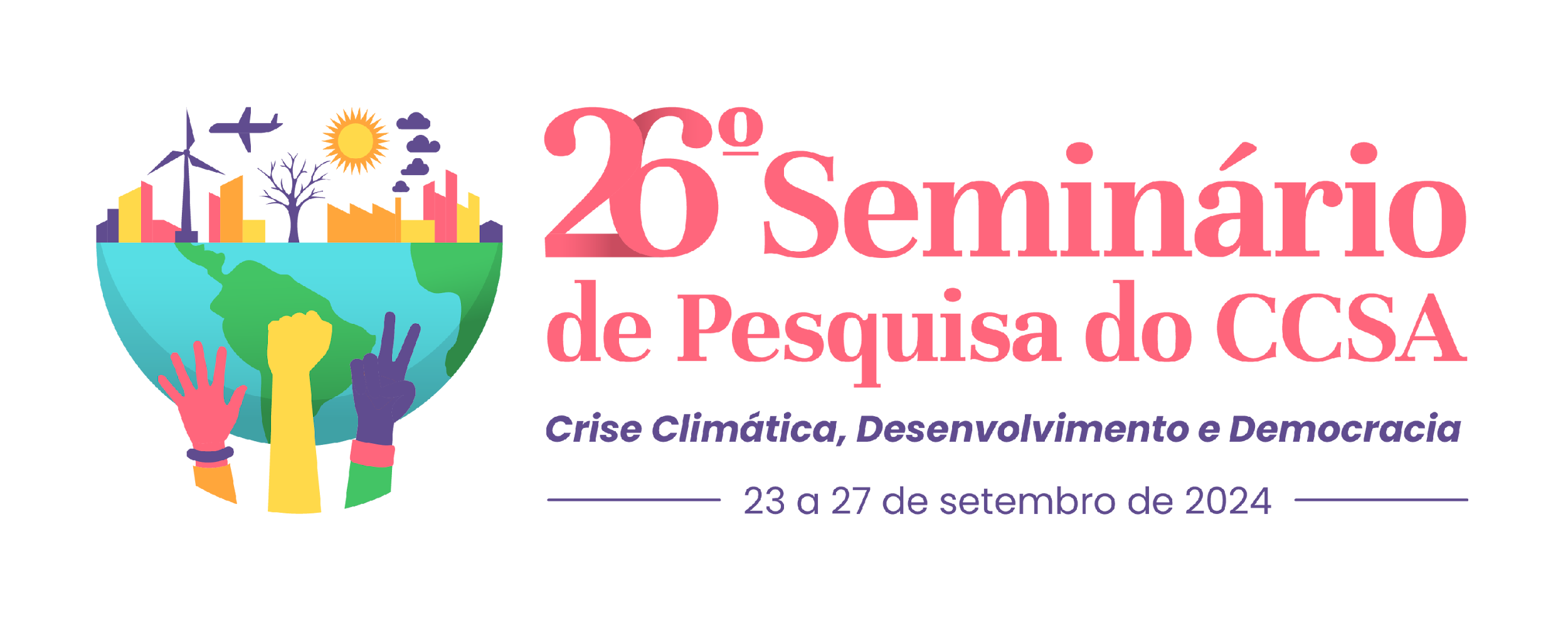 Rituais de hospitalidade em terreiros de candomblé: O alimentar, o receber o entreter
Maria Clara da Silva Oliveira¹, Stella Magaly de Andrade Sousa².
Universidade Federal do Rio Grande do Norte. clara.oliveira.712@ufrn.edu.br, stella.sousa@ufrn.br
OBJETIVOS
Analisar os rituais de hospitalidade relacionados ao receber, alimentar e entreter no terreiro de candomblé.
INTRODUÇÃO
A hospitalidade é o encontro entre anfitrião e convidado/hóspede, seguindo rituais específicos que se iniciam com a dádiva, convertendo-se na tríplice obrigação de dar-receber-retribuir. As ações da hospitalidade relacionam-se com receber, hospedar, alimentar e entreter e os seus cenários, os espaços sociais nos quais a hospitalidade ocorre, são variados, incluindo espaços religiosos, pois a hospitalidade tem íntima relação com as práticas culturais religiosas. O candomblé, possui rituais específicos situados nas práticas de hospitalidade, especialmente no receber, no alimentar e no entreter.
METODOLOGIA
Estudo qualitativo, exploratório, utilizando de observação participante para obtenção dos dados. Realizou-se levantamento bibliográfico com base em autores de hospitalidade (Baptista, 2002; Bornet, 2011; Camargo, 2015; Valduga et al, 2022) e de rituais do candomblé (Amaral, 2002; Bastide, 2005; Bueno e Santana, 2008). O campo realizado com aplicação de entrevistas em visitas ao terreiro de candomblé nos meses de outubro de 2023 a julho de 2024.
Imagem (caso seja oportuno)
RESULTADOS
O receber é o principal ato de hospitalidade identificado no terreiro da Prata. A cada pessoa que chega, é oferecido alguma bebida, complementada com alimento. O visitante é levado a conhecer o espaço, para que se sinta familiarizado e bem recebido. Nas práticas específicas do candomblé, os terreiros costumam praticar dois atos cruciais no receber: jogar água na rua quando alguém adentra o terreiro, para “esfriar” a rua e proteger seus caminhos, e a troca de bênçãos entre quem chega e quem recebe.
O segundo ato de hospitalidade mais frequente é o alimentar. No terreiro, a alimentação é símbolo de união, quando os filhos se juntam para comerem. Cada Orixá tem uma comida específica, preparada nas ocasiões de festas, seguindo ritos específicos e ofertada a esse orixá. Essa alimentação é repleta de significados, sendo consumida pelos participantes, juntamente com outros alimentos preparados para a ocasião.  
Festividades no Candomblé relacionam-se ao entreter da hospitalidade. Nas festas os filhos se dedicam ao terreiro por um período mais intenso, devido aos preparativos. Há períodos em que as festas no terreiro são praticamente ininterruptas, havendo preparação voltada não apenas para agradar e acolher os orixás, mas também os visitantes, regulares ou não.
Imagem (caso seja ono)
REFERÊNCIAS
CONCLUSÃO
AMARAL, Rita. Xirê! O modo de crer e de viver no Candomblé. Rio de Janeiro: Palas, São Paulo: Educ, 2002.
BUENO, M. S., & SANTANA, U. M. (2008). A festa e a comensalidade no Candomblé. Seminário de Associação Nacional de Pesquisa e Pós-Graduação em Turismo, 5.
CAMARGO, Luiz Octávio de Lima. Os interstícios da hospitalidade. Revista Hospitalidade. São Paulo, v. XII, n. especial, p. 42-69, mai. 2015.VALDUGA, M. C., De Oliveira, R. L., & Mattos, L. V. (2022). Hospitalidade e Religião: um olhar contemporâneo. Revista Hospitalidade, 293-322.
O candomblé é voltado dos mais variados ritos de hospitalidade, no Terreiro da Prata pode-se observar que a alimentação, a troca de bênçãos e as festas são marcas e características do local. Onde cada ritual, com seu simbolismo aproxima os visitantes da casa e firmam a cada dia os seus filhos em comum comunhão uns com os outros e com os Orixás.